4.5	                          Division med 10, 100 och 1 000
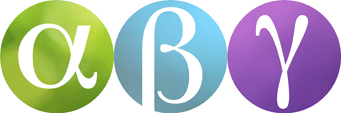 Division med tal i decimalform
När man dividerar ett tal i decimalform med 10, kommer alla siffror i talet att få ett 10 gånger mindre värde. Samma gäller om man dividerar med 100 osv.
14,5
Vi tittar på ett exempel:
10
Siffran 1 flyttar från positionen för tiotal till positionen för ental.
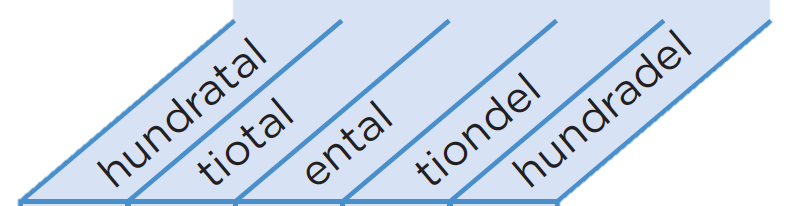 Siffran 4 flyttar från positionen för ental till positionen för tiondel.
4
1
5
Siffran 5 flyttar från positionen för tiondel till positionen för hundradel.
5
1
4
14,5
= 1,45
10
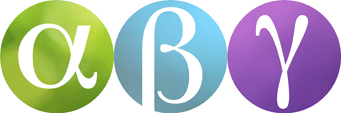 Division av positiva heltal
Även när ett positivt heltal divideras med 10 kommer siffrorna i talet att få ett 10 gånger mindre värde. Samma gäller om man dividerar med 100 osv.
75
Vi tittar på ett exempel:
100
För att få ett synligt decimaltecken börjar vi att skriva 75 som 75,0
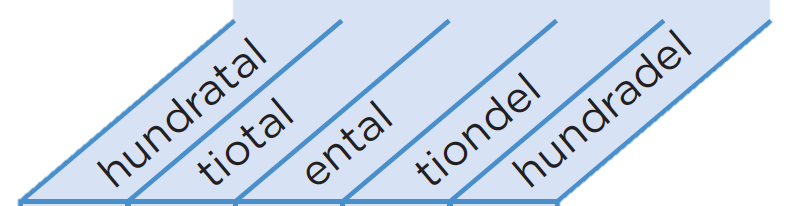 Siffran 7 flyttar från positionen för tiotal till positionen för tiondel.
5
7
0
Siffran 5 flyttar från positionen för ental till positionen för hundradel.
5
0
7
Vi avslutar med att lägga till decimaltecken och 0 framför 7:an.
75
= 0,75
100
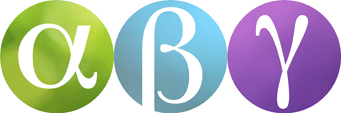 Exempel
7
5
0,75
5
7
0
2
3
7,5
1
291
0,87
23,1
4
64
0,231
=
=
=
=
=
=
10
10
10
100
1000
1000
1
3
2
0
0
6
4
6,4
6
4
9
2
0
1
0,291
1
9
2
0
8
0
7
0,087
0
0
7
8
0
4
0,004
0
0
0
4